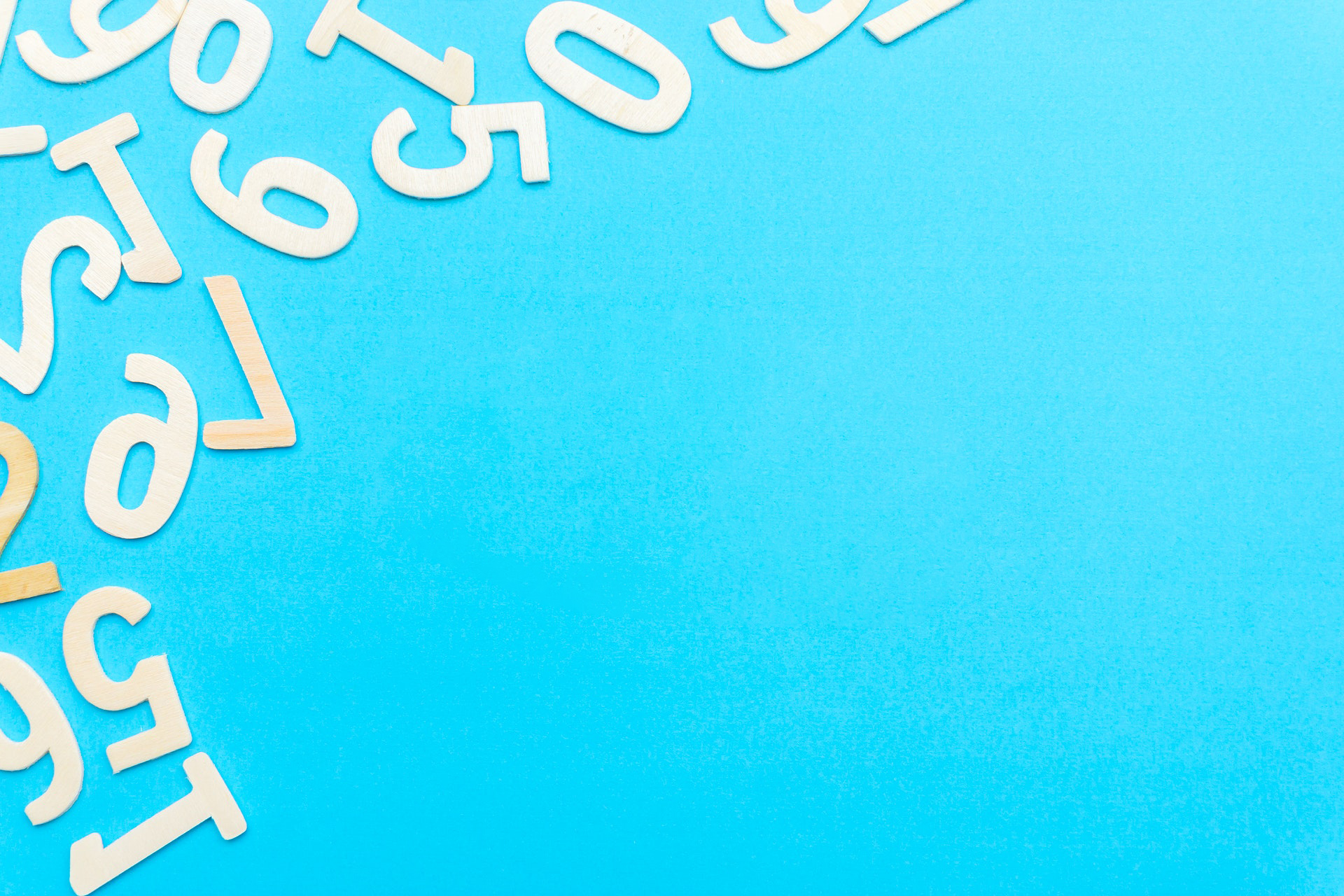 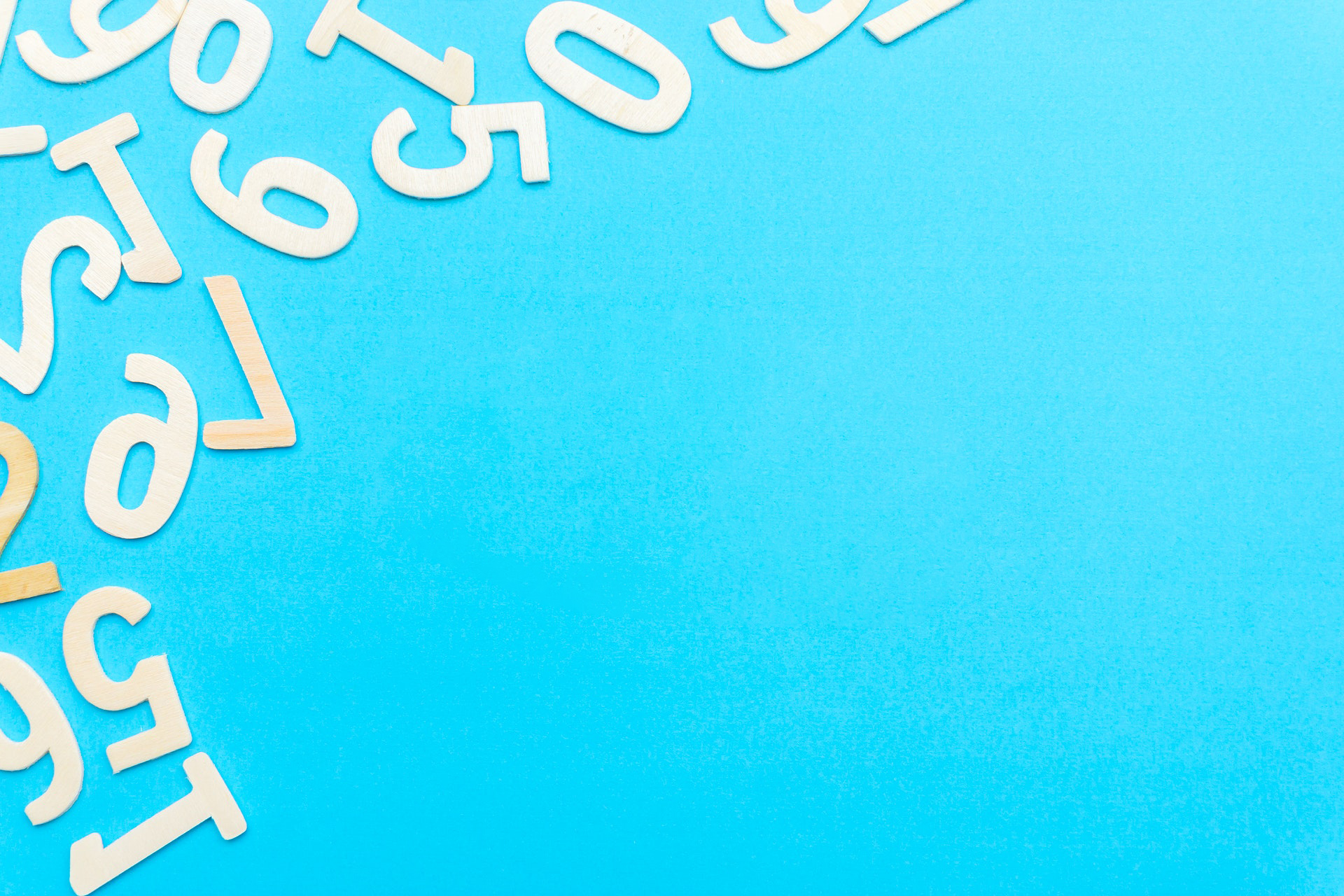 五年级下册数学（人教版）
2.2  因数和倍数（2）
MULTIPLE AND FACTOR
授课人：xippt
学习目标
1. 掌握求一个数的因数和倍数的方法并能有序地找出一个数的因数和倍数。（重点）
2. 正确解答与因数和倍数有关的问题。(难点)
复习导入
填空:
     28÷7＝4，所以(   )和(   )是(    )的因数，(    )是(    )和(    )的倍数。
7
7
4
4
28
28
知识回顾：在整数除法中，如果商是整数而没有余数，那么被除数是除数的倍数，除数是被除数的因数。因数和倍数是相互依存的。
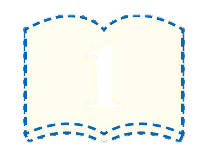 2
探索新知
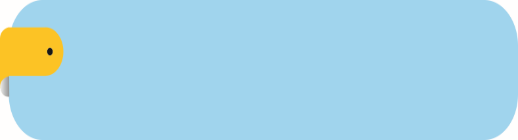 知识点1
找一个数的因数的方法
18 的因数有哪几个？
想一想：18 除以哪些整数的结果是整数？
列举法
探索新知
18的因数有哪几个？
议一议：怎样又快又不遗漏地找一个数的因数？
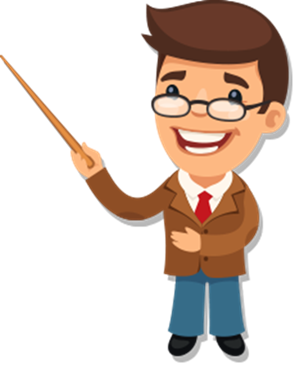 用1，2，3，4，…去除这个数，得到的整数商和除数都是这个数的因数。
18÷1=18
18÷2=9
18÷3=6
18的因数有：       ，      ，      ，      ，      ，       。
9
18
1
2
3
6
集合法
探索新知
18的因数有哪几个？
也可以像下面这样用图表示。
18÷1=18
18÷2=9
18的因数
18÷3=6
1  ， 2  ，    ，
   ，   ，   。
3
6
9
18
探索新知
想一想：还有没有其它方法得出18的因数？
18=1×18
18=2×9
18=3×6
18的因数有：       ，      ，      ，      ，      ，       。
1
2
3
6
9
18
探索新知
30 的因数有哪些？36 呢？
1. 自主把30、36的因数找出来并选用自己喜欢的方式表示出来。
2. 同桌之间交流找因数的方法、表示的方式。
3. 小组内讨论交流，看一看有什么新的收获。
探索新知
30的因数有哪些？
30÷1=30
30÷2=15
30÷3=10
30÷5=6
30的因数有：
     ，     ，     ，     ，     ，     ，     ，     。
1
2
3
5
6
10
15
30
探索新知
36的因数有哪些？
36÷3=12
36÷1=36
36÷2=18
36÷4=9
36÷6=6
36的因数有：
     ，     ，     ，     ，     ，     ，     ，     ，     。
1
2
3
4
6
9
12
18
36
知识提炼
1. 找一个数的因数的方法：一般是成对成对地找。从最小的因数和最大的因数开始，往中间逼近。
2. 表示一个数的因数的方法：（1）列举法（2）集合法。
小试牛刀
写出下列各数的因数。
1，2，7，14
1，29
1，5，7，35
1，2，5，10，25，50
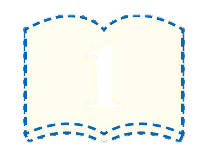 3
探索新知
可以这样找，这里的积都是2的倍数。
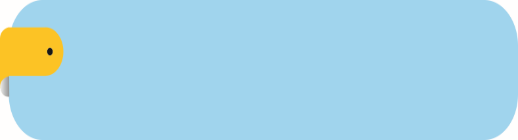 知识点2
找一个数的倍数的方法
2 的倍数有哪些？
2×1＝2
2×2＝4
2×3＝6
……
2的倍数有：2，4，6，8，10，…
你是怎样找到2的倍数的？
探索新知
我用1、2、3……分别乘2，所得的积就是2的倍数。
2的倍数有哪些？
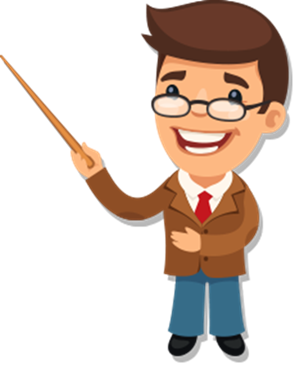 也可以像这样用图表示。
2，4，＿，＿，＿，＿，
2×1＝2
6
8
10
12
…
2×2＝4
2×3＝6
……
探索新知
3 的倍数有哪些？5 呢？
1.自主把3、5的倍数找出来并选用自己喜欢的方式表示出来。
2.同桌之间交流找倍数的方法、表示的方式。
3.小组内讨论交流，看一看有什么新的收获。
探索新知
3 的倍数有哪些？5 呢？
1.自主把3、5的倍数找出来并选用自己喜欢的方式表示出来。
2.同桌之间交流找倍数的方法、表示的方式。
3.小组内讨论交流，看一看有什么新的收获。
探索新知
3 的倍数有哪些？5 呢？
5×1＝5
3×1＝3
5×2＝10
3×2＝6
5×3＝15
3×3＝9
3×4＝12
5×4＝20
3×5＝15
5×5＝25
……
……
3的倍数有：
3,6 ,9,12,15,…
5的倍数有：
5,10,15,20,25,…
知识提炼
1. 找一个数的倍数的方法：
（1）列乘法算式找，用这个数依次与非 0 自然数相乘，所得的积就是这个数的倍数。
（2）列除法算式找，看哪些非 0 自然数除以这个数所得的商是整数且没有余数，这些数都是这个数的倍数。
2. 一个数的倍数的表示方法：
  （1）列举法。
  （2）集合法。
小试牛刀
写出下列各数的倍数。（写5个）
（答案不唯一）
6，12，18，24，30
11，22，33，44，55
18，36，54，72，80
35，70，105，140，175
探索新知
你有什么发现？
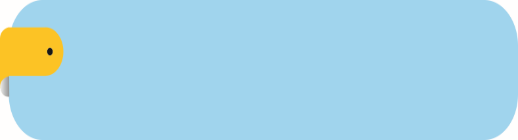 知识点3
一个数的因数、倍数的特征
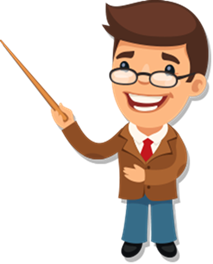 找因数。
1、18的因数有哪些？
      18 的因数有1，2，3，6，9，18。
2、30的因数有哪些？
      30的因数有1，2，3，5，6，10，15，30。
3、36的因数有哪些？
      36的因数有1，2，3，4，6，9，12，18，36。
发现
一个数的最小因数是1，最大因数是它本身，一个数的因数的个数是有限的。
探索新知
你有什么发现？
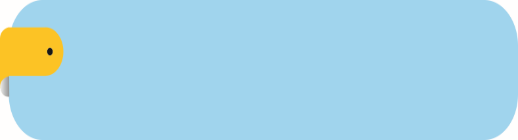 知识点3
一个数的因数、倍数的特征
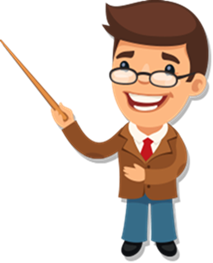 找倍数。
1、2的倍数有哪些？
      2 的倍数有2，4，6，8，10，…
2、3的倍数有哪些？
      3 的倍数有3，6，9，12，15，…
3、5的倍数有哪些？
      5的倍数有5，10，15，20，25，…
发现
一个数的最小倍数是它本身，没有最大倍数，一个数的倍数的个数是无限的。
知识提炼
1.  一个数的因数和倍数的特征
2.  一个非零的自然数，既是它本身的倍数，又是它本身的因数。
小试牛刀
填空题。
（1）16 的因数有(                           )，16 是 (                            )的倍数。
（2）一个数的最小因数是(      )，最大因数是 (           )。
（3）既是 5 的倍数，又是 5 的因数，这个数是   (        )。
1，2，4，8，16
1，2，4，8，16
1
它本身
5
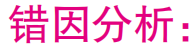 41 的因数有 1，41 两个；8 的因数有1，2，4，8 四个。大数的因数的个数不一定多。
易错提醒
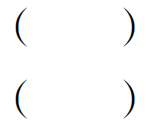 例  判断：判断：41 的因数比 8 的因数多。
解答错误
×
√
巩固练习
1.（1）写出下面各数的因数。（选自教材P7  T2）
10          17          28           32           48
10 的因数有：1、2、5、10；
17 的因数有：1、17；
28 的因数有：1、2、4、7、14、28；
32 的因数有：1、2、4、8、16、32；
48 的因数有：1、2、3、4、6、8、12、16、24、48；
巩固练习
（2）写出下面各数的倍数（各写5个）。
4          7          10           6           9
4 的倍数有：4、8、12、16、20；
7 的倍数有：7、14、21、28、35；
10 的倍数有：10、20、30、40、50；
6 的倍数有：6、12、18、24、30；
9 的倍数有：9、18、27、36、45；
巩固练习
2. 15的因数有哪些？15是哪些数的倍数？（选自教材P7  T4）
15 的因数有：1，3，5，15。
15 是 1，3，5，15 的倍数。
我的最大因数和最小倍数都是18。
我的最小倍数是1。
（1）
（2）
巩固练习
4. 猜数游戏。 （选自教材P8  T7）
18
1
（3）
它是42的因数，又是7的倍数。
巩固练习
可能是7，14，21，42。
它还是 2 和 3 的倍数。
我知道了，是42。
课堂小结
这节课你们都学会了哪些知识？
1. 找一个数的因数或倍数的方法：
    方法一：列乘法算式找。
    方法二：列除法算式找。
2. 一个数的因数或倍数的表示方法：
  （1）列举法。
  （2）集合法。
版权声明
感谢您下载xippt平台上提供的PPT作品，为了您和xippt以及原创作者的利益，请勿复制、传播、销售，否则将承担法律责任！xippt将对作品进行维权，按照传播下载次数进行十倍的索取赔偿！
  1. 在xippt出售的PPT模板是免版税类(RF:
Royalty-Free)正版受《中国人民共和国著作法》和《世界版权公约》的保护，作品的所有权、版权和著作权归xippt所有,您下载的是PPT模板素材的使用权。
  2. 不得将xippt的PPT模板、PPT素材，本身用于再出售,或者出租、出借、转让、分销、发布或者作为礼物供他人使用，不得转授权、出卖、转让本协议或者本协议中的权利。
课后作业
课后作业
作业1：完成教材相关练习题。
作业2：完成对应的练习题。